Bonjour!
lundi, le vingt-quatre octobre
Travail de cloche
Écrivez une phrase qui parle de l’intrigue de Notre Dame de Paris qui commence avec les mots “Afin que…”
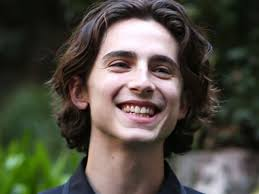 Bonjour!
lundi, le vingt-quatre octobre
l’intrigue
Lisons!
Devoirs
Billet de sortie
Croyez-vous que Claude doive continuer à donner de l’argent à Jehan? Pourquoi?
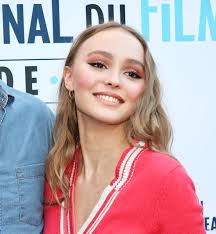